NATIONAL INCOME
Dolly Kumari
Department of Economics
M.L.Arya College, Kasba, purnea
Class- B.A part-2
29-05-20
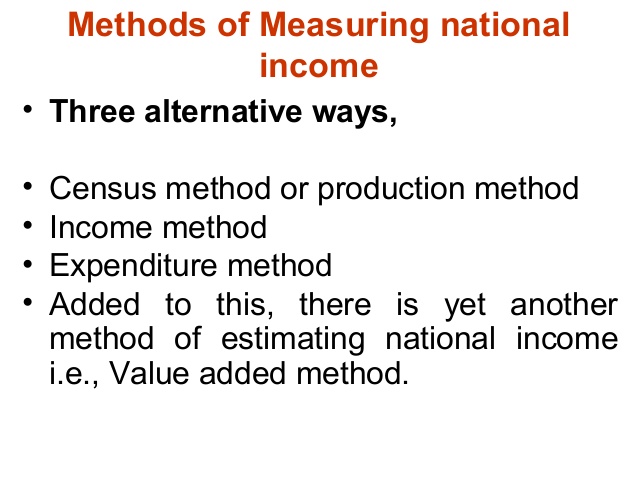 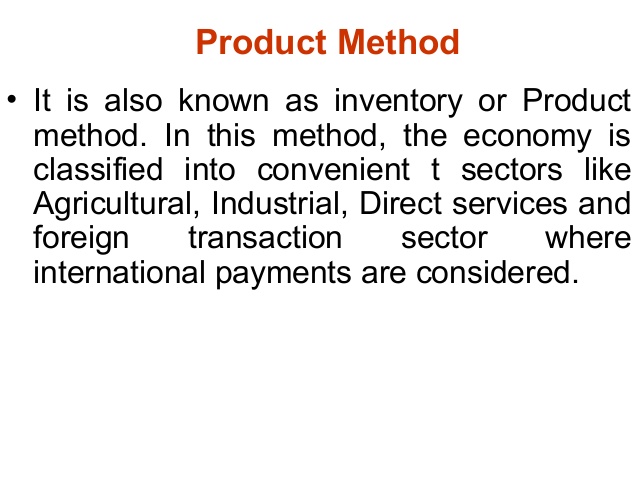 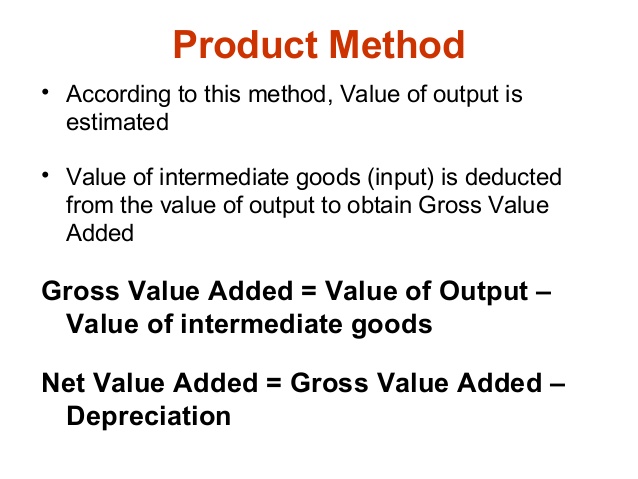 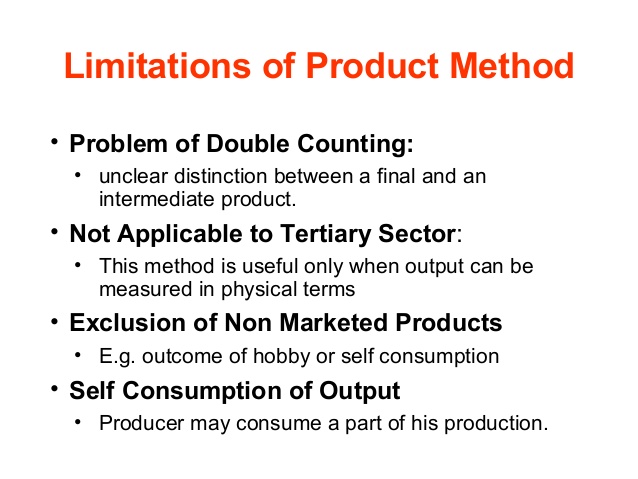 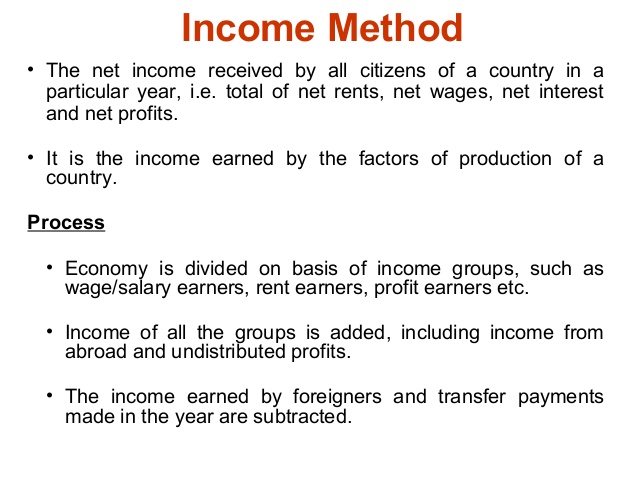 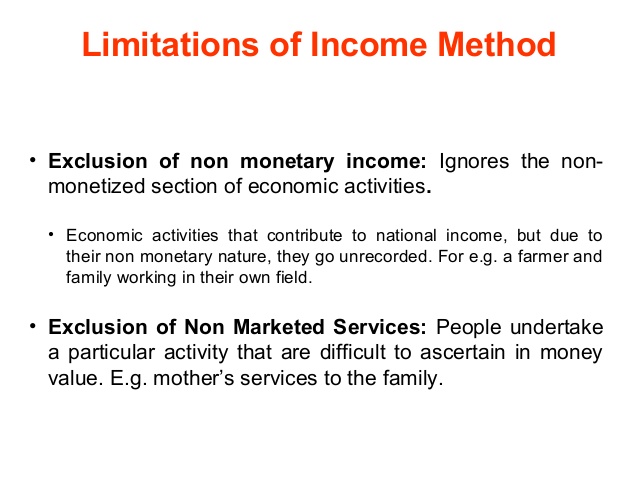 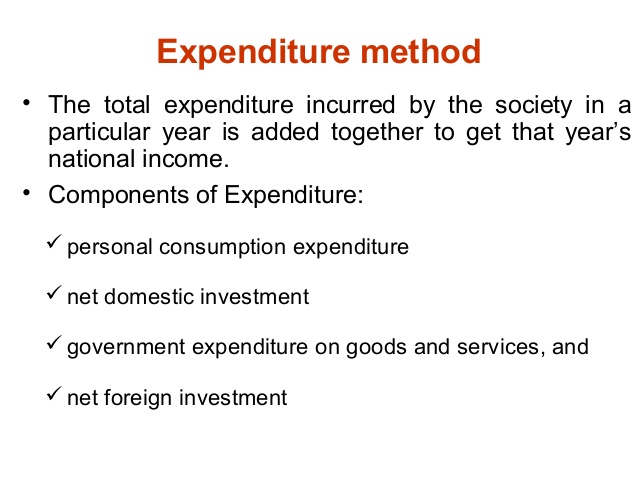 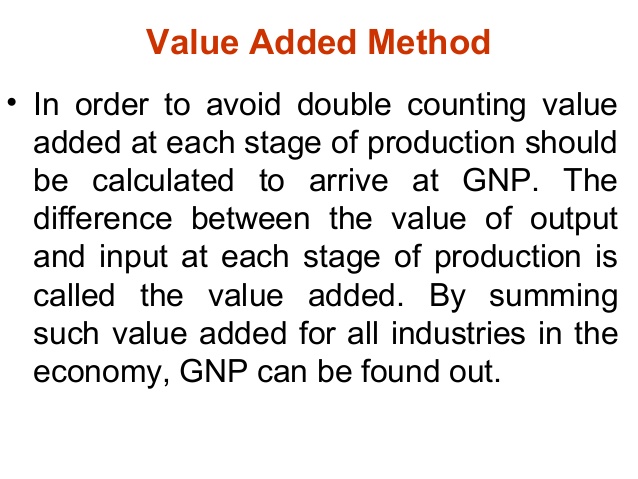 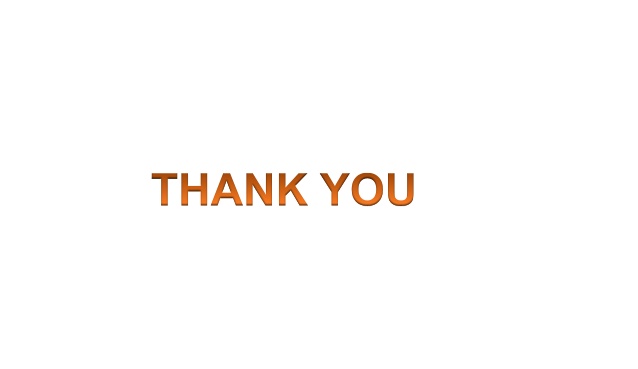